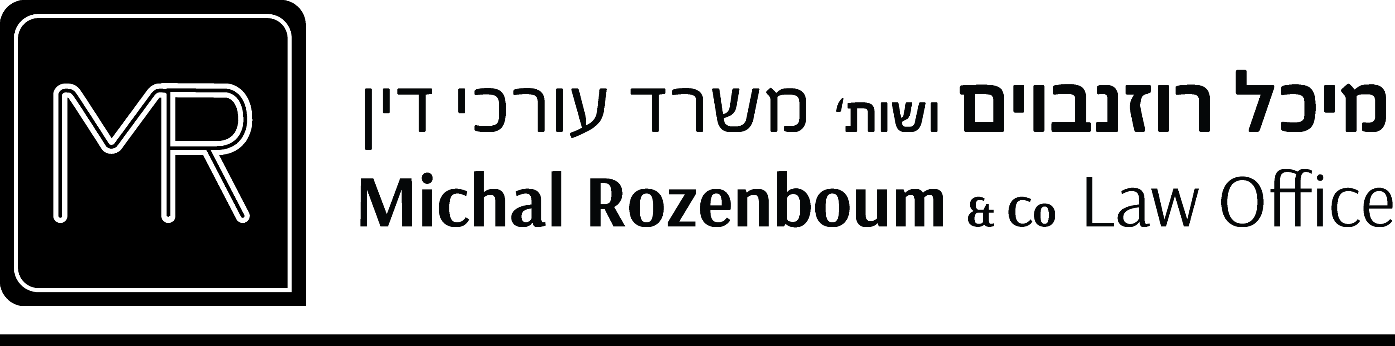 מכרזים והתקשרויות
michal@rozlaw.co.il
03.04.2019
מכרזים ברשויות מקומיות
בהליך המכרז שני היבטים, ההיבט הציבורי והכלכלי:
מבחינת ציבורית מיועדים דיני המכרזים להגשים את עקרון השיוויון על-ידי מתן הזדמנות שווה לכל המציעים.
מבחינה כלכלית מבטאים דיני המכרזים את השאיפה לנהוג ביעילות ובחיסכון כספי הציבור על-ידי השגת מרב היתרונות למזמין.
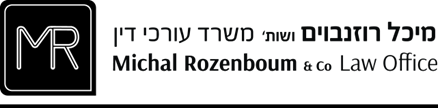 הליך המכרז
שלב הכנת     רכישת מסמכים,        שלב        ועדת המכרזים      בחירת        חתימת
המכרז           הבהרות ומענה          פתיחת                                   הזוכה        ההסכם
     +                להבהרות                   ובחינת                                                      ויישומו
אישורו			       ההצעות
בוועדת המכרזים
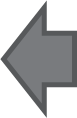 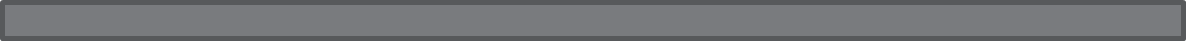 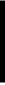 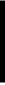 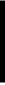 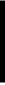 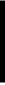 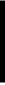 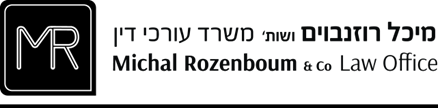 מכרזים ברשויות מקומיות – המסגרת הנורמטיבית
סעיף 197 לפקודת העיריות [נוסח חדש]
לא תתקשר עירייה בחוזה להעברת מקרקעין או טובין, להזמנת טובין או לביצוע עבודה אלא על פי מכרז פומבי. 
סעיף 192 לצו המועצות המקומיות (א) תשי"א- 1950
לא תתקשר מועצה בחוזה להעברת מקרקעין או טובין, להזמנת טובין או לביצוע עבודה, אלא על פי הוראות התוספת הרביעית.  
סעיף 89 לצו המועצות המקומיות (מועצות אזוריות) 
לא תתקשר המועצה בחוזה להעברת מקרקעין או טובין, להזמנת טובין או לביצוע עבודה אלא בהתאם להוראות שבתוספת השניה.
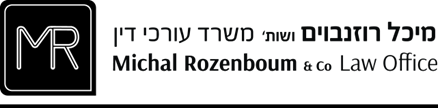 בהתאם להוראות נוהל אסדרת חברה עירונית של משרד הפנים, על התאגידים העירוניים יחולו הוראות דיני המכרזים החלים על הרשות המקומית (בשינויים המחויבים) בהתאם לתקנות העיריות (מכרזים), תשמ"ח-(1987) וזאת על לחקיקת תקנות ספציפיות לתאגידים עירוניים שיחוקקו מכוח חוק חובת המכרזים, תשנ"ב-1992. תקנות העיריות קובעות את הסכומים המחייבים (בכפוף לפטורים עליהם נרחיב בהמשך) יציאה להליך מכרזי כמפורט להלן (הסכומים משתנים בהתאם למדד המחירים לצרכן ואינם כוללים מע"מ) :
המכרז בתאגיד העירוני
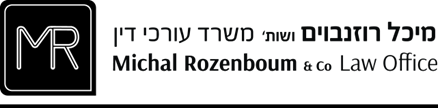 המחוקק הכיר בכך שלא בכל התקשרות שמבצעת הרשות המקומית (או התאגיד העירוני בענייננו) קיימת חובה לערוך מכרז פומבי ועל כן מתקין תקנות העיריות (מכרזים) קבע במסגרת סעיף 3 לתקנות, רשימת מקרים בהם פטורה הרשות המקומית ממכרז פומבי.

נכיר את עיקרי הפטורים להלן:
חובת מכרז- מתי?
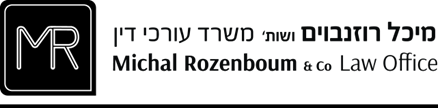 פטור בהתאם לשווי העבודה/שירות/טובין- התקשרות שאינה עולה על סכום של 141,200 ₪.
חוזה להעברת מקרקעין לרשות התאגיד (מקרים בהם התאגיד רוכש או מקבל נכסים).
חוזה להעברת מקרקעין של התאגיד למוסדות מסוימים המפורטים בסעיף 3 (ב) לתקנות (כגון סוכנות, חברת חשמל ומוסדות ציבור אחרים למיניהם).
סעיפי פטור- התקשרויות בחוזה ללא מכרז
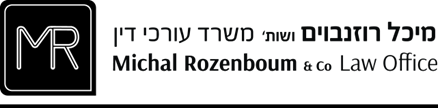 חוזה להזמנת טובין או לביצוע עבודה הנערך עם הספק היחידי בארץ לאותם טובין או עם המומחה היחיד בארץ לביצוע אותה העבודה, אם מומחה שהוועדה מינתה לעניין זה קבע בכתב באישור הוועדה כי אכן אותו ספק או מומחה הם היחידים בארץ (כגון פיתוח טכנולוגי ייחודי וכד').
חוזה לביצוע עבודה מדעית, אמנותית או ספרותית (כגון אומנים ליום העצמאות, רכישת מיצגים למוזיאון עירוני וכד').
חוזה להזמנה דחופה של טובין או לביצוע עבודה דחופה שהתאגיד מתקשרת בו להצלת נפש או רכוש (כגון במקרה של קריסת מבנה או הצפה עקב פיצוץ ביוב).
סעיפי פטור- התקשרויות בחוזה ללא מכרז
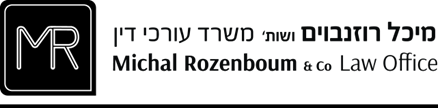 חוזה הבא להגדיל את הוצאות התאגיד בפרט מפרטי חוזה קיים, ובלבד ששיעור הגדלת ההוצאות לא יעלה על 50% מההוצאות לגבי אותו פרט על פי החוזה הקיים.

חוזה הבא להגדיל את הוצאות התאגיד על ידי הוספת פרטים לחוזה קיים; ובלבד ששיעור הגדלת ההוצאות בשל הוספה זו לא יעלה על 25% מכלל הוצאות התאגיד על פי החוזה הקיים, או על 50% אם הדירקטוריון או ועדת המכרזים קבעו שעריכת המכרז לא תביא תועלת.
סעיפי פטור- התקשרויות בחוזה ללא מכרז
סעיפי פטור- התקשרויות בחוזה ללא מכרז
התקשרות לרכישת שירותי ניהול ופיקוח עם חברה שבעלי המניות שלה הם רוב הרשויות המקומיות, ובלבד שיתקיימו כל אלה:
השר אישר את שיעור התמורה שבהסכם.
ועדה, שחבריה הם המנהל הכללי, שוכנעה, לאחר בחינת האפשרות לערוך את ההתקשרות בדרך של מכרז, כי ההתקשרות נדרשת מטעמי חיסכון ויעילות, וכי היא מיטיבה עם התאגיד.
החברה התחייבה כי התקשרויותיה עם צדדים נוספים שנובעות מההתקשרות עם התאגיד, ייעשו במכרז לפי הדין החל על התאגיד בשינויים המחויבים.
סעיפי פטור- התקשרויות בחוזה ללא מכרז
התקשרות עם רשות מקומית אחרת לקבלת שירותים מהסוג שניתן על ידה במסגרת סמכויותיה ותפקידיה לפי כל דין, לצורך מילוי סמכויות העירייה ותפקידיה לפי כל דין, לאחר שהעירייה שוכנעה שההתקשרות נדרשת מטעמי חיסכון ויעילות והיא מיטיבה עם העירייה.
תקנה זו הותקנה בעקבות עע״מ 1777/14 חן המקום בע״מ נ׳ עיריית קרית אונו.
בעניין חן המקום, דן בית המשפט העליון בשאלה האם רשאית רשות מקומית להתקשר בחוזה לקבלת שירותים תמורת תשלום עם רשות מקומית אחרת וקבע כי התקשרות בין שתי רשויות מקומיות היא פרקטיקה אפשרית ורצויה, אך היא אינה מוסדרת בדין ועל כן בעקבות פסק הדין הותקנה תקנה זו.
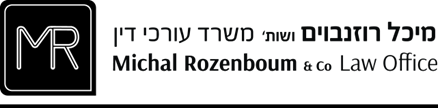 חוזה לביצוע עבודה מקצועית הדורשת ידע ומומחיות מיוחדים, או יחסי אמון מיוחדים, כגון: עבודות תכנון, פיקוח, מדידה, שמאות, ייעוץ ועבודות כיוצא באלה. 
	בשל העובדה כי רשויות מקומיות רבות נתנו פרשנות מרחיבה להוראות סעיף זה והחילו אותו על התקשרויות רבות אשר אינן אמורות להיכנס בגדרו, פרסם משרד הפנים (לאחר שבית המשפט העליון חייב אותו לעשות כן במסגרת עע"מ 6145/12 עיריית נצרת עילית נ' זאב הרטמן, חבר המועצה) נוהל המסדיר התקשרויות לביצוע עבודה מקצועית הדורשת ידע ומומחיות מיוחדים או יחסי אמון מיוחדים בפטור ממכרז ואשר זכה לכינוי "נוהל היועצים".
סעיפי פטור- התקשרויות בחוזה ללא מכרז
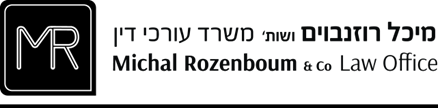 נוהל להתקשרויות לביצוע עבודה מקצועית הדורשת ידע ומומחיות מיוחדים או יחסי אמון מיוחדים בפטור ממכרז
הנוהל פורסם לראשונה בנובמבר 2016 אך לאור פועלם של מרכז השלטון המקומי בשיתוף איגוד התאגידים העירוניים, הושגו הבנות ביחס לשינויים שיש לערוך ביחס לנוהל ובחודש מאי 2017 פורסם הנוהל הכולל את השינויים האמורים

להלן יובאו עיקרי הנוהל בשינויים המתחייבים ביחס לתאגידים עירוניים.
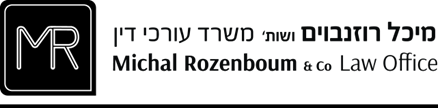 נוהל להתקשרויות לביצוע עבודה מקצועית הדורשת ידע ומומחיות מיוחדים או יחסי אמון מיוחדים בפטור ממכרז
הנוהל מבקש לשים סוף לאי בהירויות אלו תוך שהוא קובע הוראות לרשויות בנושאים אלו:

ראשית, על מנכ"ל התאגיד למנות ועדת התקשרויות. 
חברי ועדת התקשרויות
מנכ"ל התאגיד או מי שהוא מינה לנציגו- יו"ר הועדה.
מנהל הכספים של התאגיד או מי שהוא מינה לנציגו.
היועץ המשפטי לתאגיד.
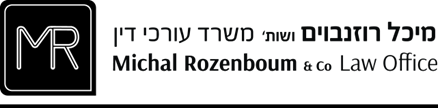 נוהל להתקשרויות לביצוע עבודה מקצועית הדורשת ידע ומומחיות מיוחדים או יחסי אמון מיוחדים בפטור ממכרז
נהלי ועדת ההתקשרויות
החלטות הועדה יתקבלו ברוב קולות, יהיו מנומקות וירשמו בפרוטוקול שייחתם בידי חברי הועדה הנוכחים בישיבה. היו הקולות שקולים- יהיה ליו"ר הוועדה קול מכריע.
ככל ולחבר ועדה קיים ניגוד עניינים בנושא הנדון הוא ימנה לו מחליף לדיוני הועדה בנושא זה בהתאם לכתוב בנוהל. 
הועדה רשאית למנות ועדת משנה, מקרב חברי הועדה או מקרב עובדי הרשות המקומית שאינם חברי הועדה, שתביא לפניה המלצה- כגון ועדה מקצועית.
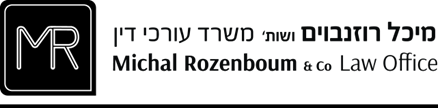 נוהל להתקשרויות לביצוע עבודה מקצועית הדורשת ידע ומומחיות מיוחדים או יחסי אמון מיוחדים בפטור ממכרז
סדר עבודת ועדת ההתקשרויות
ראשית, טרם הדיון או בפתח הדיון על הועדה לקבל את חוות דעתו של היועץ המשפטי, שתבחן האם הפטור חל על ההתקשרות המבוקשת, בהתאם לעקרונות בית המשפט בעניין זה- כגון קיום יחסי אמון מיוחדים וכי העבודה המבוקשת אינה עבודה מקצועית שגרתית.
לאחר קבלת חוות הדעת, הועדה תבחן האם עדיין אין להעדיף ביצוע של התקשרות בדרך של מכרז פומבי ותנמק את החלטתה.
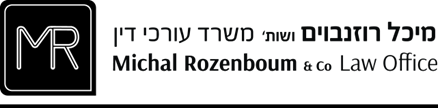 נוהל להתקשרויות לביצוע עבודה מקצועית הדורשת ידע ומומחיות מיוחדים או יחסי אמון מיוחדים בפטור ממכרז
סדר עבודת ועדת ההתקשרויות
ככל והועדה הגיעה להחלטה שההתקשרות הנדונה פטורה ממכרז, הועדה תקבע תנאי סף מקדימים למציעים הרלוונטיים להתקשרות, בשים לב להיקפה של ההתקשרות ומאפייניה. 
כמו כן, הועדה תקבע מראש לגבי כל התקשרות או סוג התקשרות, אמות מידה שלפיהן תקבע ההצעה הזוכה, ותקבע, ככל הניתן, מהו המשקל שיינתן לכל אמת מידה.
הועדה תקבע מראש את סדרי הדיון בהצעות, לרבות קיום ראיון עם המציעים שעמדו בתנאי הסף ככל ונדרש.
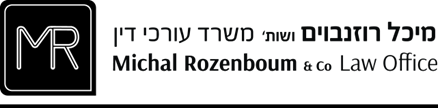 נוהל להתקשרויות לביצוע עבודה מקצועית הדורשת ידע ומומחיות מיוחדים או יחסי אמון מיוחדים בפטור ממכרז
חריג לסדר עבודת ועדת ההתקשרויות
הועדה רשאית לקבוע את תנאי הסף ואמות המידה כהחלטה כללית לגבי סוגי התקשרויות דומות ולא לגבי כל התקשרות בנפרד. 
פניית הועדה תיעשה למציעים מתוך רשימת מציעים (מאגרי הספקים) שיוקמו כמפורט להלן.
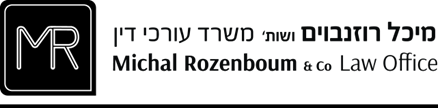 נוהל להתקשרויות לביצוע עבודה מקצועית הדורשת ידע ומומחיות מיוחדים או יחסי אמון מיוחדים בפטור ממכרז
הקמת רשימת מציעים
בהתאם לנוהל, הוועדה תפרסם הודעה פומבית בדבר כוונתה לערוך רשימת מציעים. כל הרוצה להיכלל ברשימת המציעים לסוג מסוים של התקשרות, יגיש לועדה בקשה בכתב בצירוף כל הפרטים הרלוונטיים. 
הועדה תודיע למבקש על החלטתה ונימוקיה. 
רשימת המציעים תעודכן אחת לשלוש שנים לפחות.
רשימת המציעים תנוהל באופן ממוכן, תפורסם ותהיה פתוחה לעיון הציבור באתר האינטרנט של התאגיד.
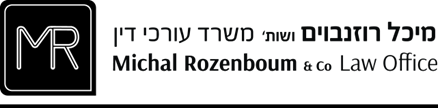 נוהל להתקשרויות לביצוע עבודה מקצועית הדורשת ידע ומומחיות מיוחדים או יחסי אמון מיוחדים בפטור ממכרז
הקמת רשימת מציעים
רשימות המציעים יהיו ערוכות לפי סוג השירותים הניתנים על ידי בעלי המקצועיות וההתמחויות השונים.
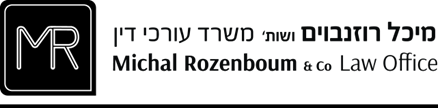 נוהל להתקשרויות לביצוע עבודה מקצועית הדורשת ידע ומומחיות מיוחדים או יחסי אמון מיוחדים בפטור ממכרז
פניה למציעים
ככל והועדה פנתה לפחות מארבעה מציעים ורשימת המציעים כוללת מציעים נוספים שלא קיבלו פניה ובעקבות הפניה התקבלו פחות מ- 3 הצעות:
הועדה לא תפתח את ההצעות, תשיב אותן למציעים ותערוך פניה נוספת- לכל המציעים שפנתה אליהם מלכתחילה/ לכל המציעים שהשיבו לפניה הראשונה וכן לשלושה מציעים נוספים לפחות/ לכל המציעים ברשימת המציעים לאותו סוג של התקשרויות- לפי הנמוך מבניהם. על כן מומלץ מלכתחילה לפנות ל-4 מציעם לפחות ובכך להימנע מהמקרה המתואר לעיל.
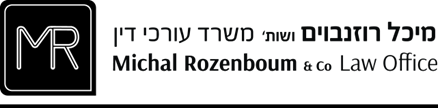 נוהל להתקשרויות לביצוע עבודה מקצועית הדורשת ידע ומומחיות מיוחדים או יחסי אמון מיוחדים בפטור ממכרז
חריג לפניה למציעים
הועדה רשאית שלא לערוך פניה תחרותית לקבלת הצעות מתוך רשימת המציעים, אלא לערוך בדיקת מספר הצעות הבאות בחשבון, לאחר שבחנה וקבעה כי בנסיבות העניין אין זה אפשרי ומוצדק לערוך פניה בדרך זו.
פניה לקבלת הצעות הבאות בחשבון כאמור לעיל, תיעשה ככל הניתן בסבב מחזורי ובאופן הוגן, המעניק את מירב היתרונות לתאגיד. בפניה יצוינו אמות המידה שנקבעו על ידי הועדה לעניין זה.
במקרה זה רשאית הוועדה לקבוע טרם הפנייה כי ההצעה לא תיבחר על פי אמות מידה שנקבעו מראש, אך החלטת הוועדה לבחור בהצעה תנומק תוך התייחסות להיבטי השוויון.
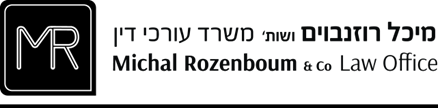 נוהל להתקשרויות לביצוע עבודה מקצועית הדורשת ידע ומומחיות מיוחדים או יחסי אמון מיוחדים בפטור ממכרז
חריג לפניה למציעים
ככל והועדה בוחרת לקיים חריג זה וקיימת ברשותה רשימת מציעים לסוג ההתקשרות הרלוונטי, החלטתה תתקבל מטעמים מיוחדים שירשמו בפרוטוקול. 

יחד עם זאת, אם אין ברשות התאגיד רשימת מציעים לסוג ההתקשרות הרלוונטי או שקיימת רשימת מציעם משותפת, תבחן הועדה את הצורך בהקמת רשימה, בהתחשב בתדירות של ההתקשרויות ובאופיין. בעת התקשרות נוספת באותו נושא בדרך של בדיקת מספר הצעות הבאות בחשבון, הועדה תנמק את הסיבות לאי הקמתה של הרשימה.
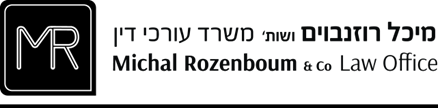 נוהל להתקשרויות לביצוע עבודה מקצועית הדורשת ידע ומומחיות מיוחדים או יחסי אמון מיוחדים בפטור ממכרז
כללים לעבודת וועדת ההתקשרויות
הועדה תבחן את ההצעות שהתקבלו תוך זמן סביר והיא לא תדון בהצעות שהוגשו לאחר המועד האחרון שנקבע להגשה.
הועדה תהיה רשאית, מטעמים שירשמו בפרוטוקול, לפנות למציעים ולבקש מהם הבהרות, מסמכים ופרטים. פרטי הבירור ירשמו בפרוטוקול.
המציעים יעמדו בתנאים הקבועים בחוזר מנכ"ל 2/2011- ניגוד עניינים.
הועדה תבחן את עמידתם של המציעים בתנאי הסף ולאחר מכן באמות המידה שנקבעו מראש.
לאחר סיום בדיקתן של כל ההצעות הועדה תיתן את החלטה.
הועדה רשאית שלא לבחור בכל הצעה שהיא.
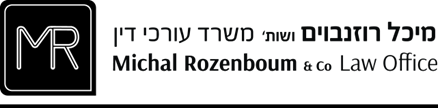 נוהל להתקשרויות לביצוע עבודה מקצועית הדורשת ידע ומומחיות מיוחדים או יחסי אמון מיוחדים בפטור ממכרז
פרסומים
הועדה תפרסם את החלטותיה המנומקות באתר האינטרנט של התאגיד- לכל היותר עד חמישה עשר ימי עבודה ממועד קבלת החלטתה, ולא תחל בהתקשרות לפני פרסום כאמור. 

על אף האמור, רשאית הוועדה לקבוע מטעמים של דחיפות כי ההתקשרות תחל עוד טרם פרסום ההחלטה המנומקת, ובלבד שההחלטה פורסמה ללא נימוקיה באתר האינטרנט של הרשות המקומית.

הועדה רשאית לפרסם את החלטותיה באופן חלקי בלבד, אם פרסום ההחלטה במלואה עלול לפגוע בביטחון הציבור, או לגלות סוד מסחרי או מקצועי.
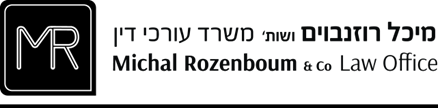 נוהל להתקשרויות לביצוע עבודה מקצועית הדורשת ידע ומומחיות מיוחדים או יחסי אמון מיוחדים בפטור ממכרז
הוראת מעבר
נוהל היועצים אינו פוגע בתוקפו של הסכם שנעשה לפני יום תחילת הנוהל, אך אם ניתנה בהסכם קודם אופציה להארכת ההתקשרות לתקופה שלאחר כניסת הנוהל לתוקף, הנוהל אוסר את מימוש האופציה. 
שימוש במאגר היועצים של הרשות המקומית
תאגיד עירוני רשאי להשתמש במאגר יועצים של הרשות המקומית בתנאי שבמסגרת פרסום המאגר ציינה הרשות המקומית במפורש שהתאגיד יהיה רשאי להשתמש במאגר לאחר הקמתו.
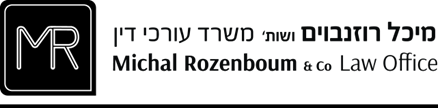 הרכב ועדת המכרזים
סעיף 148(א) לפקודת העיריות קובע כי ועדת המכרזים של העירייה תורכב מבין חברי מועצת העיר וכי ראש העיר לא יהיה חבר בה. כלומר, ברשויות המקומיות מורכבת ועדת המכרזים מנבחרי ציבור והיא אינה כוללת גורמים מקצועיים. יצוין כי על חברי המועצה לקבוע גם את מספר חברי הוועדה המשתנה בין רשות לרשות.

לעומת זאת, תקנות חובת המכרזים (החלות על המדינה) קובעות כי ועדת המכרזים תורכב מגורמים מקצועיים (לרוב מדובר במנכ"ל, חשב/גזבר ויועמ"ש). 

לאור העובדה כי על התאגידים העירוניים חלות תקנות העיריות בשינויים המתחייבים עד לחקיקת תקנות ספציפיות כאמור, חלקם פועלים כבתקנות העיריות וחלקם פועלים באופן משולב ומצרפים כחלק מהוועדה גם גורמי מקצוע כפי שעושה המדינה.
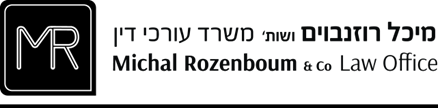 הרכב ועדת המכרזים
נוסף לחברי הוועדה,  לרוב נוכחים בישיבות הוועדה גורמים שונים כגון יועץ משפטי (כזכור, ברשות המקומית היועץ המשפטי אינו חלק מהוועדה), יועץ מקצועי שליווה את המכרז, בעל התפקיד הרלוונטי האמון על השירותים מושא המכרז ברשות המקומית או בתאגיד העירוני.

כמו כן, לעיתים נוכחים בישיבות הוועדה גם המציעים עצמם (למשל בעת ישיבת פתיחת תיבת המכרזים).
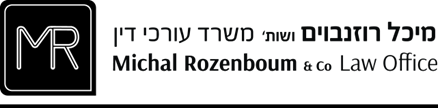 תפקיד ועדת המכרזים
בהתאם לסעיף 148(א) לפקודת העיריות, תפקידה של ועדת המכרזים הוא לבדוק הצעות שהוגשו לעירייה בעקבות הליך מכרז פומבי ולהמליץ לפני ראש העיריה על ההצעה שלדעת הועדה ראויה לאישורו. כלומר ועדת המכרזים ברשויות המקומיות היא ועדה ממליצה בלבד (יצוין כי במדינה ועדת המכרזים בוחרת את הזוכה במכרז ולא רק ממליצה עליו).

החליט ראש העיריה לאחר עיון בהמלצות ועדת המכרזים שלא לאשר את ההצעה שעליה המליצה הועדה, ירשום את הנימוקים להחלטתו ויביאם לידיעת המועצה בישיבתה הקרובה.

 ראש העיריה רשאי, באישור המועצה, לאשר הצעה מבין ההצעות שהיו לפני ועדת המכרזים, אף שהועדה לא המליצה עליה.

ועדות המכרזים של התאגידים העירוניים (עליהם חלות תקנות העיריות בשינויים המחויבים) היא ועדה מחליטה בדומה לוועדת המכרזים במדינה.
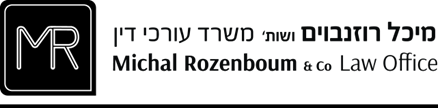 תפקיד ועדת המכרזים
תפקידיה המרכזיים של ועדת המכרזים הינם לשקול את טיב ההצעות במכרז, כשירות המשתתפים בו, עמידתם בתנאי המכרז ובסופו של ההליך לקבל החלטה/המלצה על הזוכה/ על ביטול המכרז.
אין ועדת המכרזים חופשיה שלא לקבל החלטה ואין היא חופשיה להמיר את שיקול דעתה בשיקול דעת ו/או חוות דעת של יועץ מקצועי ואף לא בזה של היועץ המשפטי שלה. 
שיקול דעתם של החברים בוועדה חייב להיות עצמאי, עניני, אובייקטיבי וללא משוא פנים.
חברי וועדת המכרזים מתחייבים שלא לפעול במסגרת ניגוד ענייניים בתאגיד וכן היעדר קרבת משפחה למי מעובדי העירייה ו/או תאגיד בבעלות העירייה.
 על חברי הועדה חלה חובה לשמור על סודיות מלאה בכל הנוגע לפרטי המכרז וההצעה (תקנה 6 לתקנות העיריות).
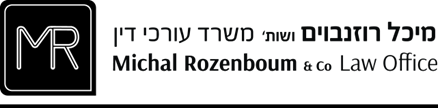 אישור ועדת המכרזים טרם פרסום מכרז או טרם התקשרות בפטור ממכרז
לאחר שהוחלט על יציאה למכרז פומבי לרבות על סוג המכרז או על התקשרות בפטור ממכרז בהתאם לקבוע בתקנות, מומלץ כי עקרונות המכרז או הבסיס להתקשרות בפטור ממכרז כאמור יובאו לוועדת המכרזים וזאת טרם פרסום המכרז הפומבי או טרם ההתקשרות בפטור ממכרז.
פיצול חוזים
בסעי' 5 לתקנת העיריות נקבע: 

 "עמדה עירייה להתקשר בזמן אחד במספר חוזים להזמנת אותם טובין או לביצוע עבודות המהוות למעשה עבודה שלמה אחת, יראו את כל אותם חוזים כאילו היו - לעניין תקנות אלה - חוזה אחד."

לסיכום: אסור לרשויות או לתאגידים העירוניים להימנע מפרסום מכרז ע"י פיצול חוזים.
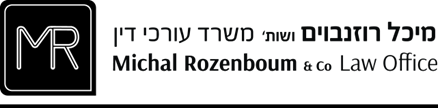 פרסום המכרז
תקנה 9 לתקנות העיריות עניינה פרסום המכרז הפומבי:
(א)  רצתה עירייה להתקשר בחוזה הטעון מכרז פומבי, ראש העיריה הודעה על כך ובה יפורטו –
(1)   תיאור נושא החוזה המוצע;
(2)   המקום והמועד האחרון להגשת מסמכי המכרז;
(3)   המקום לקבלת פרטים נוספים וטפסי מסמכי המכרז.
          (ב)  הודעה על מכרז פומבי תיעשה על ידי פרסומה בשני עתונים יומיים לפחות הנדפסים בישראל שלפחות אחד מהם הוא בשפה העברית.
          (ג)   פרסם ראש העיריה הודעה על מכרז פומבי, רשאי הוא גם לפרסמה ברבים בחוץ לארץ, או לשלוח את ההודעה לספקים או לקבלנים שמקום עסקם נמצא בחוץ לארץ, ובלבד שישלח את ההודעה לפחות לשני ספקים או קבלנים כאמור.
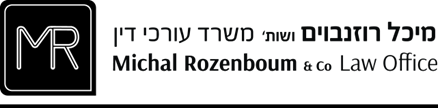 שלב הכנת המכרז
לאופן עריכת המכרז חשיבות רבה והכנתו דורשת חשיבה רבה על מנת להבטיח כי הגוף הציבורי מזמין העבודה יקבל הצעות כספיות המקיימות את עקרון היעילות הכלכלית וזאת מבלי שתהא פגיעה באיכות העבודה.

 העדר חשיבה בעת הכנת המכרז ופגמים שונים ולו הקלים ביותר בעריכתו, עלולים לגרום למזמין העבודה נזקים והפסדים רבים (כספיים ושאינם כספיים).
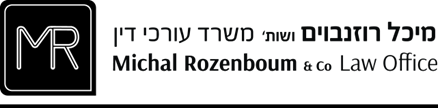 שלב הכנת המכרז
טרם פרסום מכרז פומבי מומלץ כי עורך המכרז יבחן את השוק כך שהדבר יסייע לו להכיר את התנאים הקיימים כיום בשוק בקשר עם העבודה המבוקשת,  את הקשיים שעלולים להיגרם, ללמוד על דרכים שונות לביצוע העבודה וכמו כן לבחון כי המסגרת התקציבית העומדת לרשותו מספיקה לביצועה.
ניתן לבצע בחינה של השוק באמצעות הסתייעות במומחים ויועצים שונים וניתן אף לפרסם הליך RFI (בקשה לקבלת מידע) במסגרתו הגוף הציבורי מנצל את הידע של השוק הפרטי ולמעשה מבקש ממנו הצעות בקשר עם אופן ביצוע הפרויקט.
יצוין כי ככל שמדובר בפרויקט מורכב יותר ישנו צורך גדול יותר לבצע עבודת שטח מקדמית ולבחון את השוק.
שלב הכנת המכרז - חוזה ההתקשרות
במסגרת הכנת המכרז יש לצרף את נוסח החוזה המוצע ובו יהיו מפורטים בין היתר:
מהות החוזה
 מועדי תשלום
תמורה
יחסי הצדדים
שכר
לוחות זמנים
ערבויות
שלב הכנת המכרז - חוזה ההתקשרות
ישנם מס' סוגי ערבויות במסגרת החוזה: 
ערבות הצעה - ערבות הניתנת בשלב הצעת המציע. גובה הערבות יעמוד בדר"כ על 5% מערך ההתקשרות.
ערבות ביצוע - ערבות המבטיחה את מימוש ההתקשרות. גובה הערבות יעמוד  בדר"כ על  10% מערך ההתקשרות. 
ערבות בדק -  ערבות הניתנת לאחר ביצוע העבודה להבטחת טיב העבודות (כגון בניה, התקנה וכדו'). גובה הערבות יעמוד בדר"כ על 2.5% מערך ההתקשרות. (ערבות זו אינה רלוונטית במכרזים לקבלת שירותים כגון ייעוץ וכדו').
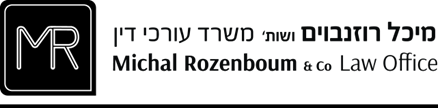 ייעוץ לועדת המכרזים
נהוג, מומלץ ורצוי כי בשלב הכנת המכרז (וגם לאחר הגשת ההצעות) הגוף הציבורי/ועדת המכרזים יסתייע ביועצים חיצוניים הבקיאים בסוג העבודות המבוקשות במסגרת המכרז שכן לא תמיד הגוף מזמין העבודה/ועדת המכרזים בעלי ידע מספיק על מנת לנסח את הדרישות המקצועיות ולבחון את ההצעות שהוגשו.
יובהר כי היועץ אינו חבר ועדת המכרזים, אין לו זכות הצבעה ותפקידו הוא לחוות דעתו בפני ועדת המכרזים אשר לה נתון שיקול הדעת בקשר עם קבלת ההחלטה.
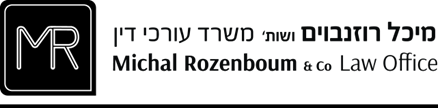 ייעוץ לועדת המכרזים
יובהר כי על היועץ המקצועי להיות אובייקטיבי, לא לקיים כל קשר עם משתתפי המכרז ועל הגוף הציבורי מזמין העבודה לוודא כי לא קיים חשש לניגוד עניינים בין עבודת היועץ לבין ייעוצו לוועדת המכרזים. כך למשל קבע בית המשפט המחוזי בחיפה במסגרת עתמ (חי') 55185-08-15 החברה לאוטומציה במינהל השלטון המקומי בע"מ נ' עיריית קרית ים:

"עניינו של הטעם בדבר ניגוד עניינים והחשש מפני משוא פנים הוא למנוע העמדת אדם בניסיון, שאפשר שיעמוד בו ואפשר שלא. ניגוד עניינים אינו קיים רק כשיש ליועץ במכרז עניין חומרי בהצלחתה של אחת המתחרות במכרז. קשר בין היועץ למציעה יכול ליצור אצלו דעה קדומה ועשוי להתעוות שיקול הדעת המקצועי שלו, גם כאשר היועץ היה בעבר הקרוב עובד של אחת המציעות, אפילו אין ראיה שתהיה לו תועלת כספית מהעדפתה. כאשר תוצאות המכרז נקבעות לפי היעוץ המקצועי של היועץ, חשש זה מצדיק את פסילתו".
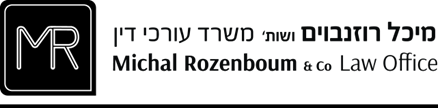 תנאים מקדמיים להשתתפות במכרז
תנאי סף
מטרתם של תנאי הסף הם להוות מסננת ולתחום את ההתמודדות למציעים הטובים ביותר עבור עורך המכרז וזאת בהתאמה לעבודות המבוקשות תוך שמירה על עקרון השוויון ועל חופש העיסוק.
תנאי הסף צריכים להיגזר מדרישות המכרז עצמו ולהיות רלוונטיים למטרת ההתקשרות ולמהותה (כך למשל לא סביר כי רשות המעוניינת לבצע עבודות בניה המתאימה לסיווג קבלני ג'2 תקבע בתנאי הסף דרישה כי רק קבלנים בעלי סיווג ג'5 יוכלו להגיש הצעתם).
דרישה מחמירה מידי בתנאי סף עלולה לצמצם את מעגל המשתתפים הפוטנציאליים שלא לצורך ולא לעמוד במבחן הסבירות של בית משפט.
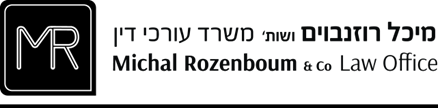 תנאים מקדמיים להשתתפות במכרז
תנאי סף
תנאי הסף מתחלקים לתנאים סטטוטוריים (אישורים שחובה לבקש כדי לבצע התקשרות עם הזוכה) ותנאי סף שמצויים בשיקול דעת של מנסח המכרז.

תנאי סף סטטוטוריים:
בתקנה 13 (א) לתקנות העיריות (מכרזים) 
"המעוניין להשתתף במכרז יגיש לעירייה את מסמכי המכרז כמפורט בתקנה 10(א), וכן כל מסמך שידרוש ראש העיריה, כגון אישור פקיד השומה או רואה חשבון בגין ניהול ספרים כחוק, אישור רישום בפנקס הקבלנים וכו'; נדרשו מסמכים אלה - יהפכו חלק בלתי נפרד ממסמכי המכרז."

הכוונה בתנאי סף מסוג זה הינה לאישורים שהרשות נדרשת לקבל במכרז כדי לבצע את ההתקשרות עם הזוכה (כגון אישור רישום תאגיד, אישור ניכוי מס וכד'). אין חובה בתקנות לדרוש מסמכים אלו אולם הם מחויבים לצורך ביצוע ההתקשרות.
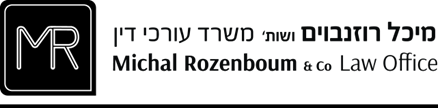 דוגמאות לתנאי סף נפוצים
על פי שיקול דעת עורך המכרז
ניסיון קודם
רצוי כי במסגרת המכרז ייקבע תנאי הסף הקובע כי למציע ניסיון בעבודות המבוקשות במסגרת המכרז כאשר לרוב נדרש כי הניסיון האמור יהיה בעבודה עבור גופים ציבוריים. ישנם כמה מרכיבים לדרישת הניסיון:
מרכיב מהותי –איזה ניסיון נדרש, כמה ניסיון דרוש, מתי נרכש הניסיון.
מרכיב פרסונאלי – במי צריך להתקיים הניסיון.
מרכיב ראייתי – איך המציע מוכיח את עמידתו בדרישת הניסיון. כדוגמת תצהיר, מכתב מתאגידים שהתקשרו עמו וכד'.
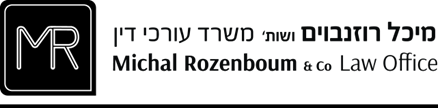 דוגמאות לתנאי סף נפוצים
על פי שיקול דעת עורך המכרז
ערבות בנקאית להשתתפות במכרז
נהוג כי אחד מתנאי הסף במכרז הוא ערבות בנקאית להשתתפות במכרז.
מטרת ערבות ההשתתפות היא גם לעמוד על יכולתו הפיננסית של מגיש ההצעה וגם להבטיח שיהיה למזמין המכרז מהיכן להיפרע מצב בו המציע לא יעמוד מאחורי הצעתו במכרז או יחזור ממנה.
לרוב הוראות המכרז קובעות כי על הערבות ההשתתפות להיות אוטונומית וניתנת לחילוט באמצעות פניה חד צדדית של הגוף הציבורי וזאת מבלי שיהא עליו לנמק טענותיו.
גובה ערבות ההשתתפות נגזר לרוב מהיקף ההתקשרות (נהוג 5%).
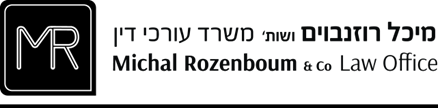 דוגמאות לתנאי סף נפוצים
על פי שיקול דעת עורך המכרז
ערבות בנקאית (המשך):
בהתאם לפסיקת בית המשפט העליון פגם בערבות הבנקאית יוביל, בדרך כלל, לפסילת ההצעה וזאת אף אם מדובר בערבות המיטיבה עם עורך המכרז. במסגרת עע"מ 2628/11 אפקון בקרה ואוטומציה בע"מ נ' מדינת ישראל - הרשות הממשלתית למים ולביוב עמד בית המשפט העליון על החריגים המצומצמים בהם ניתן להכשיר פגם בערבות הבנקאית:

"בחריגים מצומצמים אלה יש לכלול פגם בערבות בנקאית הנובע מפליטת קולמוס, או מטעות סופר, או מהשמטה מקרית, או מהוספת דבר באקראי, כאשר כתנאים מצטברים חייבות להתקיים דרישות נוספות אלה: הטעות נלמדת מהערבות עצמה; ניתן לעמוד על כוונתו המדויקת של השוגה, תוך שימוש בראיות אובייקטיביות מובהקות המצויות בפני הועדה במועד פתיחת תיבת המכרזים; על פני הדברים נראה כי הטעות או אי-גילויה מקורם בתום לב והם נובעים מהיסח דעת גרידא; אין בטעות ובתיקונה כדי להקנות למציע יתרון הפוגע בעקרון השוויון וביתר כללי דיני המכרזים".
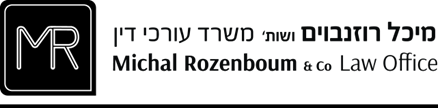 דוגמאות לתנאי סף נפוצים
על פי שיקול דעת עורך המכרז
המלצות למניעת פגמים בערבות:
לקבוע סכום פיקס לערבות הבנקאית ולא לגזור אותו כחלק מההצעה הכספית (כלומר, לא לציין כי סכום ערבות ההשתתפות יהיה אחוז מסוים מההצעה הכספית). 
לנקוב במועד תוקף הערבות, לא לנקוב את מספר הימים בהם היא תהא בתוקף (כלומר לא לציין כי הערבות תעמוד בתוקף עד 90 ימים לאחר הגשת ההצעות אלא לציין את התאריך המדויק).
לא להצמיד את הערבות למדד המחירים לצרכן (תוקפה של ערבות ההשתתפות הוא למספר חודשים מצומצם כך שאין משמעות כספית אמיתית להצמדה בעוד שמנגד קיימים מקרים רבים בהם הוצמדה הערבות למדד הלא נכון דבר שגרם לפסילת ההצעה.
לצרף נוסח ערבות למכרז.
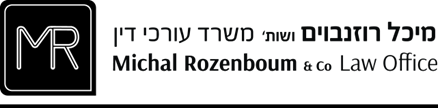 דוגמאות לתנאי סף נפוצים
על פי שיקול דעת עורך המכרז
סיווג קבלני:
בתי המשפט התייחסו פעמים רבות לחובתו של מציע במכרז להיות בעל סיווג מתאים לביצוע העבודות מושא המכרז. יצוין כי  הפסיקה קובעת כי כל עוד לא הוצב תנאי סף לגבי הסיווג, די לו לקבלן להיות בעל סיווג מתאים בעת ביצוע העבודה.
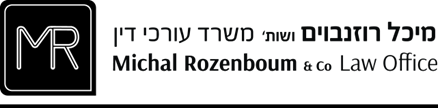 אמות מידה לבחינת ההצעות
עמידה או אי עמידה בתנאי סף קובעת האם ההצעה תבוא במניין ההצעות.

מומלץ כי בכל מכרז, בעיקר כאשר מדובר במכרזים מורכבים, תקבע ועדת המכרזים אמות מידה נוספות (מעבר למחיר) לצורך בחינת הצעות המציעים כך שבחינת ההצעה וציונה הסופי יהוו שקלול של הצעת המחיר ושל אמות המידה הנוספות שקבע עורך המכרז. בכך יש לעורך המכרז להבטיח כי ההצעה שתיבחר היא ההצעה הטובה ביותר וזאת אף אם לא בהכרח הזולה ביותר. 

כך למשל ניתן לקבוע כי להצעת המחיר יינתן משקל של 80% בבחינת ההצעות ולאמות המידה הנוספות יינתן משקל של 20%. יצוין כי ככל שמדובר במכרז מורכב יותר, רצוי לתת משקל רב יותר למדדי האיכות. 

את אמות המידה, את המשקל שניתן לכל אמת מידה ואת הנוסחה המדויקת לבחינת  ההצעות יש לפרסם במסגרת מסמכי המכרז. רצוי כי אמות המידה תהיינה ברורות ומדידות. וזאת על מנת לפתוח פתח לפרשנויות שונות.

.
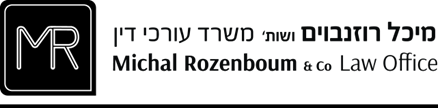 אמות מידה לבחינת ההצעות
בתקנה 22 לתקנות חובת המכרזים מציע המחוקק אמות מידה לבחינת ההצעות:
אמות המידה לבחירת ההצעה המעניקה את מרב היתרונות לעורך המכרז הן אלה, כולן או חלקן:
(1) המחיר המוצע או המבוקש, לפי העניין;
(2) איכות הטובין, המקרקעין, העבודה או השירות המוצעים או נתונים מיוחדים שלהם והתאמתם לעורך המכרז;
(3) אמינותו של המציע, כישוריו, נסיונו, מומחיותו ותחומי התמחותו;
(4) המלצות אודות המציע, אם נדרשו לפי תנאי המכרז, ומידת שביעות הרצון מאופן ביצוע התקשרויות קודמות;
(5) דרישות מיוחדות של עורך המכרז.
התקנה אינה מחייבת קביעה של אף לא אחת מאמות המידה המפורטות בה ואף אינה מגבילה את הרשות בקביעת אמות המידה להכרזה במכרז. משמע, אין על פי הדין החקוק בישראל אמת מידה קוגנטית, החייבת להופיע בכל מכרז.
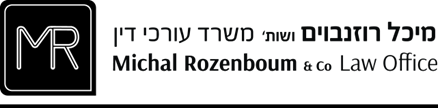 אמות מידה
מטרת פרסום אמות המידה במסגרת המכרז
צמצום בעיית הנציג- הענקת שיקול הדעת לוועדת מכרזים לקבוע את אמות המידה להכרעה במכרז לאחר העיון בהצעות יוצרת פתח לשחיתות ולהשפעה אסורה על ועדת המכרזים. 
לעומת זאת, קביעת אמות המידה מראש יוצרת מחויבות כלפי אמות מידה אלה- מחויבות שלא ניתן לסטות ממנה, ובמידת הצורך אף ניתן להעמידה בביקורת. 
העלאת הסיכויים לקבלת ההצעה הטובה ביותר ולא הזולה ביתר. גם מבקר המדינה עמד על חשיבות קביעת מדדי איכות במכרזים וכך הוא קבע במסגרת דו"ח ביקורת על חברת נתיבי איילון בע"מ: "לדעת מבקר המדינה, לגבי פרויקטים הנדסיים, על מנת להבטיח את איכות ביצוע העבודות ולמנוע התקשרות עם קבלנים שאינם מתאימים, יש לקבוע את הזוכים במכרזים לקבלנים על פי אמות מידה נוספות מלבד המחיר, כגון ניסיון העבר של נת"א עם הקבלן, עמידתו בעבר בלוחות הזמנים ובדרישות לביצוע פרויקטים דומים והאיתנות הפיננסית שלו.... בוויתור על מתן ציון במכרזים למרכיבי איכות ולאיתנות פיננסית פוגמת החברה ביכולתה לוודא שבחירתה תהא מיטבית ושיבחר הקבלן המתאים ביותר לביצוע העבודה"
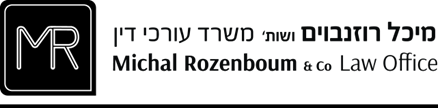 אמות מידה- מקבילית הכוחות
כלל מקבילית הכוחות קובע כי מצב בו לאחר בחינת ההצעות במכרז ישנן שתי הצעות זהות או הצעות אשר יש ביניהן הפרש זעום רשאית ועדת המכרזים להוסיף אמות מידה נוספות לבחינת ההצעות וזאת לצורך הכרעה בין שתי ההצעות (כגון ניסיון קודם על המציע למשל).

בפס"ד ערוצי מדידה נ' מנהלת בר לב  קבע בית השפט כי ככל שיגדל ההפרש במחיר המוצע בין המתמודדים כן יגברו כוחה ומשקלה של ההצעה הזולה אך במקרה של הפרש קטן במחיר המוצע בין המתמודדים ניתן לראות את ההצעות כשוות ולתת משמעות גדולה יותר להיבטים האחרים כגון רמת ביצוע, מיומנות, וכדו', ואפילו ניסיון קודם עם המציע.
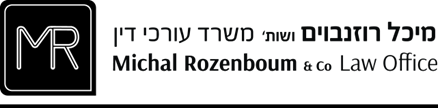 אומדן
אומדן:
תקנה 11(א) לתקנות העיריות קובעת כי לפני תום המועד להגשת ההצעות יפקיד יושב-ראש הועדה או מי שהוא הסמיך בתיבת המכרזים האמורה בתקנה 14(א), אומדן מפורט של ההוצאות או ההכנסות הכרוכות בחוזה המוצע.

האומדן יופקד לפני תום המועד להגשת המכרז בתיבת המכרזים.
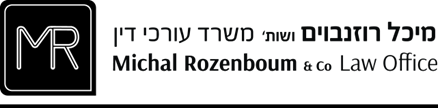 אומדן
מטרות האומדן:

לבחון את סבירות ההצעות ולוודא כי אין לו חורגות מהמחיר הריאלי של המוצר/שירות.
למנוע קבלת הצעה הנמוכה באופן משמעותי מן האומדן (הצעה גרעונית) אשר מעלה חשש כי המציע לא יוכל לעמוד בהצעתו.
למנוע קבלת הצעות גבוהות באופן משמעותי מהאומדן ובכך לפגוע בעקרון היעילות הכלכלית ולגרום לחריגה מהתקציב העומד לרשות הרשות המקומית/התאגיד העירוני לביצוע העבודה.
למנוע ממציעים בעלי גב כלכלי איתן, אשר מעוניינים להשתלט על השוק, להגיש הצעות הפסד, בבחינת "שלח לחמך", וכך לזכות במכרז.
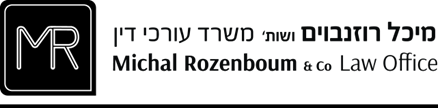 אומדן
אי צירופו של אומדן למכרז או הפקדה מאוחרת של אומדן לתיבת המכרזים עשויה להוות עילה לפסילתו של המכרז.
הצעה נמוכה מאומדן של למעלה מאחוז מסוים (תלוי בסוג המכרז ובנסיבות הקונקרטיות של כל מקרה), עלולה להוביל לפסילת ההצעה בשל החשש כי המציע לא יוכל לספק את השירות או לבצע את העבודות (הצעה גרעונית כאמור). יודגש כי במכרזים עתירי כוח אדם (למשל בתחום השמירה, הניקיון) ישנו חשש כי הצעה גרעונית תוביל פגיעה בזכויות הסוציאליות של העובדים מה שמעלה את ההצדק לפסול את ההצעה
יחד עם זאת, בהתאם לפסיקה, לעיתים למציע ישנם שיקולים נוספים מעבר להפקת רווחים כמו דריסת רגל בשוק, הגדלת היקף הפעילות הכספי וכו'. בכל מקרה, טרם פסילת הצעה בשל היותה נמוכה מהאומדן יש לערוך למציע שימוע במסגרתו יטען טענותיו בקשר עם מחירי הצעתו.
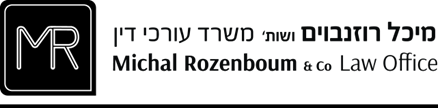 סוגי מכרזים
בבואו לפרסם מכרז פומבי עומדות בפני הגוף הציבורי מספר אפשרויות בקשר עם סוג המכרז שיפורסם:
מכרז "רגיל"- מכרז לביצוע עבודה מסוימת או לקבל שירות מסוים או לרכישת טובין מסוימים במסגרתו נבחרת הצעה אחת כאשר ההתקשרות מסתיימת עם סיום העבודה, למשל מכרז לבניית בית ספר או לסלילת כביש.
מכרז שירותי מסגרת- מכרז למתן שירותים אשר נדרשים לגוף הציבורי מעת לעת. למשל, מכרז לאספקת מוצרי מכלת במסגרתו הגוף הציבורי לא מתחייב להזמין מוצרים כלשהם אך בכל פעם שהוא נדרש לאספקת המוצרים הוא פונה לזוכה המכרז.
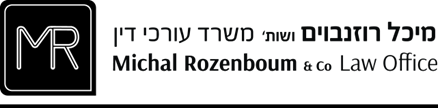 סוגי מכרזים
מכרז קבלני מסגרת (הקמת מאגר קבלנים)-מדובר במכרז בו נדרשים לגוף הציבורי עבודות מעת לעת, למשל עבודות פיתוח תשתית, אך במקום לבחור קבלן אחד לביצוע העבודות נבחרים מספר זוכים המהווים "מאגר קבלנים" לביצוע העבודות הנדרשות כאשר בכל פעם שנדרשת ביצוע העבודה, פונה הגוף הציבורי לאחד מקבלני המאגר. 

פניה כאמור יכולה להיעשות באמצעות הליך התמחרות במסגרתו נערכת פניה לקבלני המסגרת אשר זכו במכרז והם נדרשים להגיש הצעת מחיר לביצוע העבודה הספציפית. אפשרות נוספת היא כי במסגרת המכרז ייקבע נוהל חלקות עבודות בין זוכי המאגר המתבסס על הצעתם המקורית במכרז או על שביעות רצון המזמין מעבודתם בעת תקופת ההתקשרות. בכל מקרה, אופן חלוקת העבודות צריך להיות קבוע במפורש במסמכי המכרז.
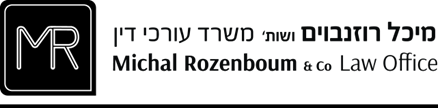 סוגי מכרזים- Public-Private Partnership
מכרז BOT, DBOT-השקעת משאבים על ידי יזם פרטי המקים את הפרויקט (ולעיתים אף מתכנן) על חשבונו תמורת זכות לתפעול הפרויקט. במכרזים מסוג זה "נפרד" הגוף הציבורי מהמשאב הציבורי לתקופה ארוכת טווח (49-25 שנים) וזאת תמורת דמי זיכיון קבועים. 
בתום תקופת ההתקשרות מקבלת הרשות חזרה את המשאב הציבורי לחזקתה. 
יצוין כי חוזר מנכ"ל 5/04 של משרד הפנים הקובע את התנאים ליציאה למכרז מסוג זה מערים קשיים על רשויות מקומיות ותאגידים עירוניים טרם יציאה למכרז מסוג זה. 
חוזר מנכ"ל משרד הפנים 5/04 קובע, בין היתר, כי על הרשות המקומית להציג את סך ההתחייבות כלפי הזכיין כחלק ממצבת חובותיה (אובליגו) בדו"חות הכספיים שלה.
בימים אלו פורסמה טיוטת חוזר מנכ"ל להערות הציבור  אשר עתיד להחליף את חוזר 5/04. החוזר החדש עתיד להקל על רשויות מקומיות ותאגידים עירוניים בבואם לפרסם מכרז ppp תוך שהוא עורך הבחנה בין רשויות מקומיות איתנות (אשר יהנו מתנאים מקלים יותר טרם יציאה למכרז) ובין רשויות מקומיות שאינן איתנות (אשר יצטרכו לעמוד בתנאים מחמירים יותר מאלה של הרשויות האיתנות טרם יציאה למכרז).
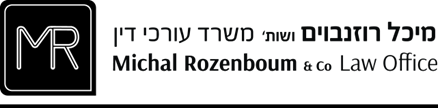 סוגי מכרזים – מיזם משותף
הליך לביצוע מיזם משותף– שיתוף פעולה עם יזם מהשוק הפרטי באמצעות חברה משותפת או הסכם לביצוע מיזם משותף.
ביצוע שיתוף פעולה מבוצע באמצעות יצירת שיתוף פעולה בהסכם לביצוע מיזם משותף, ללא הקמת תאגיד או באמצעות הקמת חברה משותפת המצויה בבעלות החברה העירונית והיזם הפרטי (כיום משרד הפנים מקשה מאוד על הקמת חברה משותפת עם גורם פרטי).
בשיטה זו, העירייה באמצעות החברה העירונית מעמידה את הקרקע לצורך הפרויקט ואחראית לתהליך הסטטוטורי, ואילו היזם נושא במלוא עלויות המימון כאשר ניהול הפרויקט הוא ניהול משותף.
 שיתוף הפעולה זוכה לתשואות המתקבלות מהפעלת הנכס/ מתקן מצד ציבור המשתמשים בו.
סוגי מכרזים – מיזם משותף
האם ניתן להתקשר עם יזם מהשוק הפרטי ללא מכרז? 

שאלה זו נדונה בבג"ץ 8396/96 רותם פיתוח ובנין (1990) בע"מ נ' שר הפנים ונפסק כי לא חלה חובת מכרז במיזם משותף. 
בלשונו של ביהמ"ש: "הנשיא א' ברק: מקובל עלינו, כי מקום בו מוטלת על גוף ציבורי חובת מכרז, אין הוא יכול להשתחרר מחובה זו על ידי יצירת שותפות עם מבצע פוטנציאלי. עם זאת, גוף ציבורי עליו מוטלת חובת מכרז במסגרת עבודות ההקמה או תפעול ואחזקת מפעל, אינו מפר חובה זו מקום שהוא מחליט לבצע את ההקמה, התפעול והאחזקה על ידי שותפות אמת בין אותו גוף לפלוני. אכן, הכול עניין של נסיבות המקרה ותשובה לשאלה אם השותפות לא באה אלא לעקוף את חובת המכרז או שהיא שותפות אמת. על בסיס תפיסה נורמטיבית זו בחנו את העניין שלפנינו. נחה דעתנו כי במקרה שלפנינו, השותפות היא שותפות אמת. היא לא באה כדי לעקוף את חובת המכרז."  
ראוי לציין כי עדיין נדרש לבצע הליך תחרותי כלשהו (למשל קול קורא).
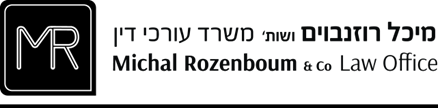 סוגי מכרזים
סוגי המכרזים כגון BOT, DBOT ובעיקר הליך לביצוע מיזם משותף משמשים, בין היתר, לביצוע פרויקטים מניבים למגורים על קרקעות לצורכי ציבור (קרקעות חומות) וזאת לאור העובדה כי כיום ניתן להקים על קרקעות חומות פרויקטים למגורים כגון מעונות סטודנטים, דיור בהישג יד להשכרה ודיור מוגן.

בתוך כך ולצורך הגדלת הכדאיות הכלכלית ליזמים והגדלת הכנסות לרשות המקומית ניתן לשלב גם שטחי מסחר.
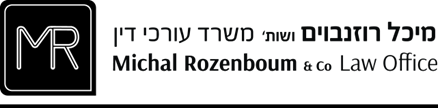 כנס/ סיור קבלנים
אין חובה לקיימו אך לכנס קבלנים יש חשיבות- סיור קבלנים מעניק יתרון בכך שעורך המכרז יכול לדעת מי המשתתפים הפוטנציאליים במכרז כמו כן הוא יוכל לשמוע על נקודות חיוניות אשר לא קיבלו ביטוי במכרז או על הוראות במכרז שצריך לשנות/לתקן.

יחד עם זאת, הסיור מאפשר לקבלנים להתרשם ולקבל אינדיקציה עם מי הם מתמודדים במכרז ולהפעיל לחץ אחד על השני, דבר היוצר חשש לאפשרות יצירת קרטל או תיאום הצעות וכו'.
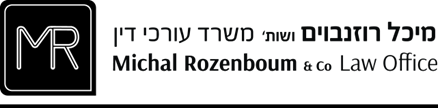 שאלות הבהרה
במסגרת הליך ההבהרות מוזמן כל מי שיש לו עניין בכך לפנות אל מפרסם המכרז ולבקש הבהרה לדרישה או לתנאי המפורט במכרז או להשיג השגה על דרישה או תנאי במכרז- במסגרת מגבלת הזמן כתובה במכרז. 
תשובת מפרסם המכרז לשאלות ההבהרה או להשגה, תישלח לפונה עצמו ותופץ בין כלל רוכשי מסמכי המכרז או משתתפי מפגש ההברות.
בהליך המכרז אסור לעורך המכרז להיות בקשר עם מציע או מציע פוטנציאלי.
במקרה בו שינה מפרסם המכרז היבט משמעותי של המכרז בעקבות הפנייה אליו, יש לפרסם את השינוי במודעה פומבית.
שאלות הבהרה
במסגרת שאלות ההבהרה ניתן לבקש לשנות את תנאי הסף במכרז, בנימוק שהללו לא מידתיים או פוגעים בערך השוויון. 

והיה ולא התקבלה הבקשה יש לגשת להמרצת פתיחה כשמדובר בתאגיד עירוני או עתירה מנהלית כשמדובר ברשות מקומית. 

והיה והוגשה הצעה, יותר לא ניתן לערער על תנאי הסף, הגשת ההצעה כקבלת תנאי ההצעה.
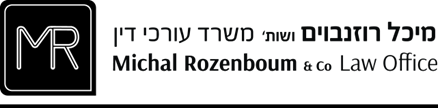 פתיחת ובחינת ההצעות
תקנות העיריות קובעות את נהליו הטכניים של הליך פתיחת תיבת המכרזים, כך שפתיחת התיבה תהיה פומבית וירשם פרוטוקול פתיחת ההצעות, שיכלול את מספר המעטפות, תכולתן, המחיר, האומדן וכו'.
הפתיחה תבוצע החל מתום המועד שנקבע להגשת הצעות ועד 14 ימים מהמועד האמור
פתיחת המעטפות היא פומבית וכל אדם המעוניין להשתתף בה רשאי לעשות כן.
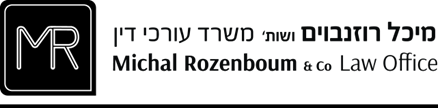 פתיחת ובחינת ההצעות
בפתיחת המעטפות אין חובה כי יהיו נוכחים כל חברי ועדת המכרזים אלא ניתן להסתפק בחר ועדה אחד ובגורם אשר מחזיק במפתחות התיבה.

במועד פתיחת המעטפות בד"כ תירשם ההצעה ותיבדק הערבות.

יתרת המסמכים יישלחו בדרך כלל לאחר פתיחת המעטפות לבדיקת היועצים המקצועיים והיועצים המשפטיים.

יצוין בתקנות חובת המכרזים לא קיימת חובה כי הפתיחה תהיה פומבית, אך כמו בתקנות העיריות, יש לערוך פרוטוקול פתיחה.
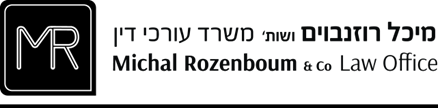 הליך השלמת מסמכים
במסגרת הליך בדיקת ההצעות, רשאית ועדת המכרזים לקיים עם המציעים הליך של השלמת מסמכים אשר לא צורפו להצעה.

יובהר כי המסמכים אותם רשאית ועדת המכרזים לבקש מהמציעים במסגרת הליך השלמת המסמכים הם מסמכים דקלירטיבים (הצהרתיים) בלבד ולא מסמכים קונסטיטוטיבים (מסמכים המייצרים מציאות חדשה שלא הייתה קיימת קודם לכן).

כך למשל, ניתן לבקש השלמה של רישיון קבלני מצב בו הרישיון הונפק טרם המועד האחרון להגשת הצעות במכרז אך לא צורף להצעה, ומנגד, לא ניתן לעשות כן מצב בו הרישיון הונפק לאחר המועד האמור.
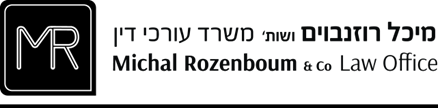 פסילת מסמכי המכרז
20.  (א)  היה לועדה, אחרי עיון במסמכי המכרז, יסוד סביר לחשוד שכוונתו של בעל מסמכי המכרז היתה להוליך את הועדה שולל, על-ידי שגיאות שנעשו במכוון, או על ידי תכסיסים בלתי הוגנים, רשאית היא - לאחר שנתנה לבעל מסמכי המכרז הזדמנות להביא טענותיו - להחליט שלא לדון עוד במסמכי המכרז שהוגשו על ידו.
 (ב)  נראה היה לועדה אחרי עיון במסמכי המכרז ולאחר שניתנה לבעל מסמכי מכרז הזדמנות להביא טענותיו, כי המוצע במסמכי המכרז מבוסס על הבנה מוטעית של נושא המכרז או על הנחות בלתי נכונות או שהמחירים שצוינו בהם אינם סבירים, רשאית היא להחליט שלא לדון עוד במסמכי המכרז שהוגשו על ידו.
 (ג)   מסמכי מכרז שהוגשו שלא בהתאם לתקנות אלה או שלא בהתאם לתנאי המכרז או שצורפה להם הסתייגות עקרונית או שינוי יסודי - פסולים.
 (ד)  נימוקי החלטות הועדה על פי תקנה זו יירשמו בפרוטוקול.
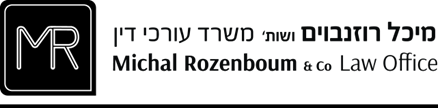 המלצות הוועדה
לאחר שוועדת המכרזים סיימה לבדוק את ההצעות  שהוגשו ולעיין בחוות דעת המומחה המקצועי והיועץ המשפטי – אם ניתנו, על ועדת המכרזים להכריע בדבר תוצאות המכרז ולהמליץ, בהתאם לאמות המידה שנקבעו במכרז, על ההצעה הטובה ביותר כזוכה במכרז.
החליטה ועדת המכרזים שלא לבחור בהצעה הטובה ביותר- עליה לציין בפרוטוקול את הנימוקים להחלטתה.
הצעה יחידה- בהתאם לתקנות העיריות, ועדת המכרזים לא תמליץ דרך כלל, על הצעה אם היתה זו ההצעה היחידה שהוגשה, או שנותרה יחידה לדיון בפני הועדה; המליצה הועדה כאמור, תרשום בפרוטוקול את הנימוקים להחלטה. על אף האמור בתקנה, הפסיקה קובעת כי כיום ועדת המכרזים לא תפסול הצעה בשל היותה הצעה יחידה אלא אם מדובר בהצעה החורגת ממחירי השוק או כי הסיבה להיותה הצעה יחידה היא קנוניה בין מציעים.
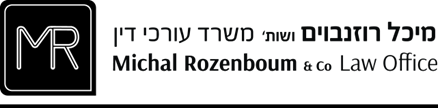 סמכות לדון במכרז תאגיד עירוני
על מציע המעוניין לתקוף תוצאות מכרז של תאגיד עירוני לעשות זאת בבית משפט אזרחי (ולא בבית משפט לעניינים מנהליים הדן בענייני מכרזים של רשויות מקומיות).
הסיבה לכך הינה כי חוק בית המשפט לעניינים מנהליים יוסמך לדון במכרזי תאגיד עירוני רק לאחר כניסתן לתוקף של תקנות מכרזים לתאגידים עירוניים.
תקנות מכרזים לתאגידים עירוניים טרם נכנסו לתוקפן ולכן, אין סמכות לבית המשפט לעניינים מנהליים לדון בעתירות נגד מכרזים של תאגידים עירוניים.
על אף האמור יצוין כי ככל שהתאגיד העירוני נגדו מוגשת העתירה אינו מלין על חוסר הסמכות- ידון בית המשפט לעניינים מנהליים בעתירה.
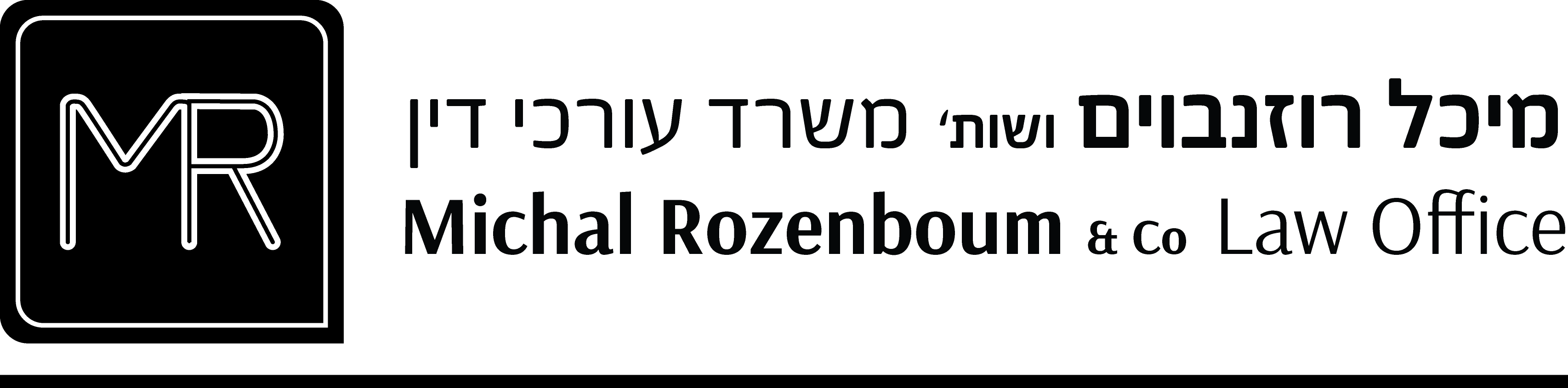 תודה על ההקשבה!
עו"ד מיכל רוזנבוים
michal@rozlaw.co.il
טל: 03-6006566; נייד: 050-9009264